XML, XSL et Document Type Definitions (DTD)
XSL (1)
Supposons que l’on veuille réaliser un document ayant la forme suivante:

Exemple de document 

Ceci est un exemple avec plusieurs lignes :

Ligne1		Avec un certain texte	
Ligne2		Avec un autre texte	
Ligne3		Avec un dernier texte
XSL (2)
Un exemple simple : en utilisant HTML 
Le document a le format prévu :

Avantage:
peut être lu par de nombreux outils(browser, word,…)
le format interne existe et correspond à un standard (HTML)
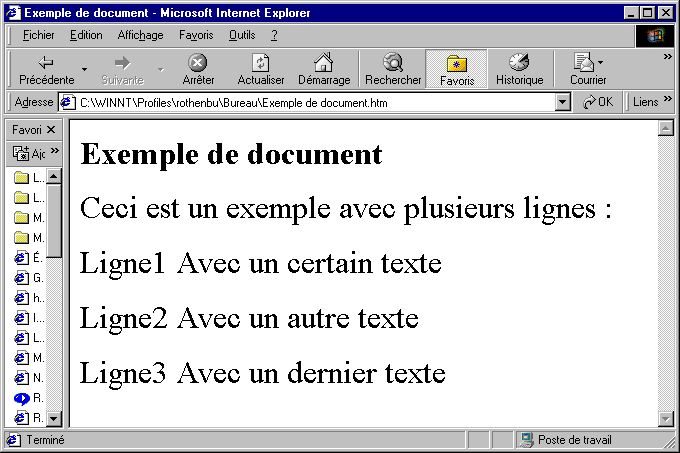 XSL (3)
Un exemple simple : en utilisant HTML 
Format interne:
<HTML>
<HEAD>
<META HTTP-EQUIV="Content-Type" CONTENT="text/html; charset=windows-1252">
<META NAME="Generator" CONTENT="Microsoft Word 2010">
<TITLE>Exemple de document </TITLE>
</HEAD>
<BODY>

<B><FONT SIZE=6><P>Exemple de document </P>

</B><P>Ceci est un exemple avec plusieurs lignes :</P>

</FONT><FONT SIZE=6><P>Ligne1&#9;&#9;Avec un certain texte&#9;</P>
<P>Ligne2&#9;&#9;Avec un autre texte&#9;</P>
<P>Ligne3&#9;&#9;Avec un dernier texte</P></FONT></BODY>
</HTML>
Dans ce format on décrit les conditions d ’affichage du texte pas la nature ou la structure de son contenu. Si l ’on veut changer la forme avec le même contenu il faut rédiger un nouveau document.
On n’a pas de moyen systématique d’accéder au contenu
Un exemple simple : en utilisant XML 
Le document a le format prévu:
Mais désormais deux fichiers
sont utilisés: 
Un fichier XML qui décrit la 
structure du document:
<?xml version="1.0" standalone="yes"?>
<?xml:stylesheet type="text/xsl" href="doc.xsl"?>
<document>
    <titre>Exemple de document</titre>
    <intro>Ceci est un exemple avec plusieurs lignes:</intro>
    <corps>
 	<ligne>
   	<ident>Ligne1</ident> <texte>Avec un certain texte</texte>
 	</ligne>
 	<ligne>
  	<ident>Ligne2</ident> <texte>Avec un autre texte</texte>
	 </ligne>
 	<ligne>
 	 <ident>Ligne3</ident> <texte>Avec un denier texte</texte>
 	</ligne>
     </corps>
</document>
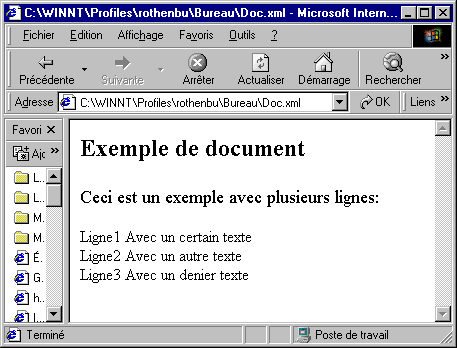 XSL (4)
Un exemple simple : en utilisant XML
et un fichier XSL (feuille de style) qui décrit le format
d’affichage du document (traduction du document en HTML):

<xsl:stylesheet version="1.0"
   xmlns:xsl="http://www.w3.org/1999/XSL/Transform">
<xsl:template match="/">
<font size="5pt"><b><xsl:value-of select="*/titre"/><BR/><BR/></b></font>
<font size="4.5pt"><xsl:value-of select="*/intro"/><BR/><BR/></font>
<TABLE CELLSPACING="0" BORDER="0" CELLPADDING="4" WIDTH="200"><font size="3pt">
	<xsl:value-of select="*/corps"/>
	<TR><xsl:value-of select="*/ligne"/>
		<TD WIDTH="18%" VALIGN="TOP"><xsl:value-of select="*/ident"/></TD>
		<TD WIDTH="82%" VALIGN="TOP"><xsl:value-of select="*/texte"/></TD>
	</TR></font></TABLE>
</xsl:template>
</xsl:stylesheet>
Comparaison
Un exemple simple : comparaison 
En utilisant WORD






En utilisant HTML
WORD
WORD
émetteur
recepteur
Outil x
Outil y
émetteur
recepteur
Un exemple simple : comparaison
En utilisant XML
Outil y
adaptation1
Outil x
recepteur1
Outil y
adaptation2
émetteur
recepteur2
Outil z
adaptation1
SGBD
recepteur3
Document Type Definition (DTD) (1)
La document type definition (DTD), ou définition de type de document, est, soit un fichier, soit une partie d'un document XML, qui décrit ce document ou une classe de documents.
Une DTD décrit la grammaire du document — liste des éléments (ou balises), des attributs, leur contenu et leur agencement — ainsi que le vocabulaire supplémentaire sous la forme d'une liste d'Entité de caractère.
DTD(2)
- Un document XML peut avoir une DTD optionnelle, qui définit la grammaire du document.
- Puisque la DTD définit la grammaire du document XML, nous pouvons utiliser un analyseur XML pour vérifier que si un document XML est conforme à la grammaire définie par la DTD.
DTD(2)
<?xml version="1.0" encoding="UTF-8" standalone="yes"?> 
<!DOCTYPE liste_de_gens [ 
<!ELEMENT liste_de_gens (personne)*> 
<!ELEMENT personne (nom, date_de_naissance?, genre?, numero_de_secu?)> 
<!ELEMENT nom (#PCDATA)> 
<!ELEMENT date_de_naissance (#PCDATA)> 
<!ELEMENT genre (#PCDATA | masculin | féminin) "féminin"> 
<!ELEMENT numero_de_secu (#PCDATA)> ]> 

<liste_de_gens>
    <personne> 
      <nom>Fred Bloggs</nom> 
      <date_de_naissance>2008-11-27</date_de_naissance> 
      <genre>masculin</genre> 
   </personne> 
</liste_de_gens>
DTD(3)
Terminologie pour XML:
     - bien formé: si les balises sont correctement fermées.
     - valide: s'il a une DTD et il est conforme à sa DTD.

     La validation est utile dans l'échange de données.
DTD(4)
Une DTD peut être déclarée à l’intérieur du  document XML ou en tant que référence externe.

      1) DTD interne : Voici un exemple de document XML simple avec une DTD interne:
<!DOCTYPE company [
    < ! ELEMENT company    ( (person | product)*) >
    < ! ELEMENT person        ( ssn, name, office, phone?) >
    < ! ELEMENT ssn              ( # PCDATA) >
    < ! ELEMENT name          ( # PCDATA) >
    < ! ELEMENT office          ( # PCDATA) >
    < ! ELEMENT phone          ( # PCDATA) >
    < ! ELEMENT product       ( pid, name, description? ) >
    < ! ELEMENT pid              ( # PCDATA) >
    < ! ELEMENT description  ( # PCDATA) >
]>
<company>
<person> <ssn> 12345678 < /ssn>
                <name> John </name>
                <office> B432 </office>
                <phone> 1234 </phone>
</person>
<product> … </product>
…
</company>
DTD(5)
2) DTD externe








Elle peut même être sur un autre serveur
<!DOCTYPE company SYSTEM “http://www.mydtd.com/company.dtd”>
<!DOCTYPE company SYSTEM “company.dtd”>
<company>
<person> <ssn> 12345678 < /ssn>
                <name> John </name>
                <office> B432 </office>
                <phone> 1234 </phone>
</person>
<product> … </product>
…
</company>
DTD(6)
XML fournit une manière indépendante de partage de données. Avec une DTD, des groupes indépendants de personnes peuvent accepter d'utiliser une DTD commune pour l'échange de données. Votre application peut utiliser une DTD standard pour vérifier que les données que vous recevez du monde extérieur sont valides. Vous pouvez également utiliser une DTD pour vérifier vos propres données.
De nombreux forums émergent pour définir des DTD standard pour presque tout dans les domaines de l'échange de données.
DTD(7)
XML-DTD : blocs de construction
Les blocs de construction des documents XML:
     1) Éléments: blocs de construction principaux.
     Exemple: "société", "personne" ...
     2) balises: sont utilisées pour les éléments de balisage.
     3) Attributs: les attributs fournissent des informations supplémentaires sur les éléments. Les attributs sont placés à l'intérieur de la balise de début d'un élément.
     Exemple: <img src = "computer.gif" />
DTD(8)
4) PCDATA: parsed character data.
    Considère les données de caractères comme le texte trouvé entre la balise de début et la balise de fin d'un élément XML. <nom> John </ nom>
     PCDATA est un texte qui sera analysé par un analyseur.

   5) CDATA: character data.
    CDATA est un texte qui ne sera pas analysé par un analyseur.
DTD(9)
La DTD est délimitée, à l'intérieur d'un document, par la balise !DOCTYPE.
Syntaxe pour la déclaration du contenu des éléments #PCDATA : parsed character data, représente un seul élément texte (sans quantificateur).
| : permet d'ajouter des éléments prédéfinis au PCDATA.
" : définit la valeur par défaut du PCDATA.
* : quantificateur zéro ou plus.
+ : quantificateur un ou plus.
? : quantificateur zéro ou un.
Pour finir avec XML
….
1985
1986
1987
1988
1989
1990
1991
1992
1993
1994
1995
1996
1997
1998
1999
2000
2001
2002
Bases de données
ISO    SGML
web
HTML
Gestion
des 
connaissances
HyTime
W3C              CSS
XML1.0
RDF
XSLT
XLINK
XSL
XMLQUERY,..
XMLSHEMA
WEB Semantique (OWL..